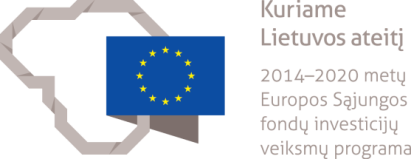 POSĖDŽIO darbotvarkė